Ariba Sourcing User Manual
Responding Auction (Supplier)
1
Objective
The goals of this user manual are to:

Understand the process of accessing Auction Event

Understand the process of responding to Auction Event
Target Audience:

Procurement Manager
Senior Procurement Manager
VP
CEO
Course Pre-requisites:

Sourcing Reverse Auction 01_ES_Sourcing_Reverse Auction (Buyer)_2019_04_01
2
Process Flow
Login to Supplier Portal
Access Auction Event
Select Lots
Review and Accept Bidder Agreement
Enter and Submit Responses
Enter Required Details
3
3
Notations Used in Training Manual
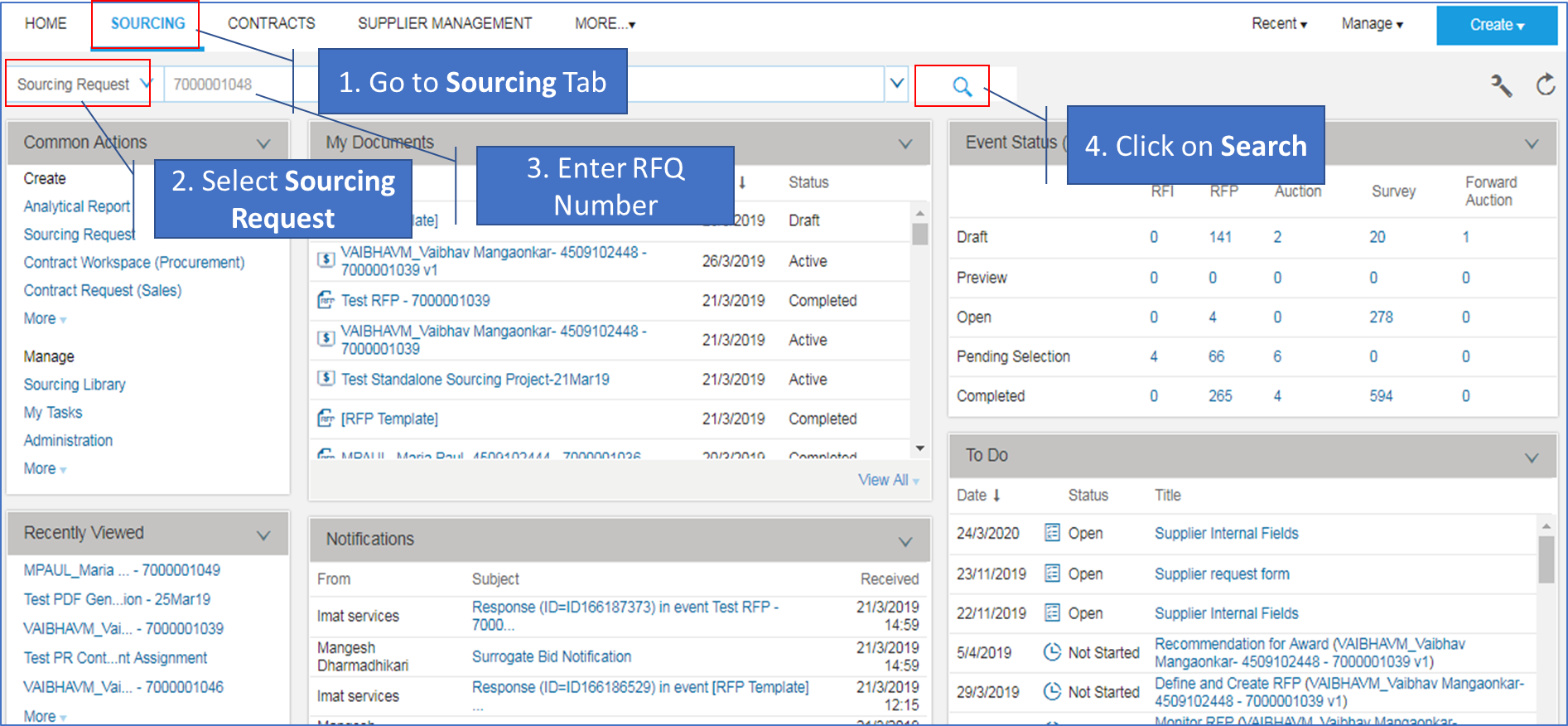 Number denotes the sequence of the steps to be followed.
The text talks about specific action to be taken.
4
Login To Ariba Supplier Portal
5
Supplier Log-In Page
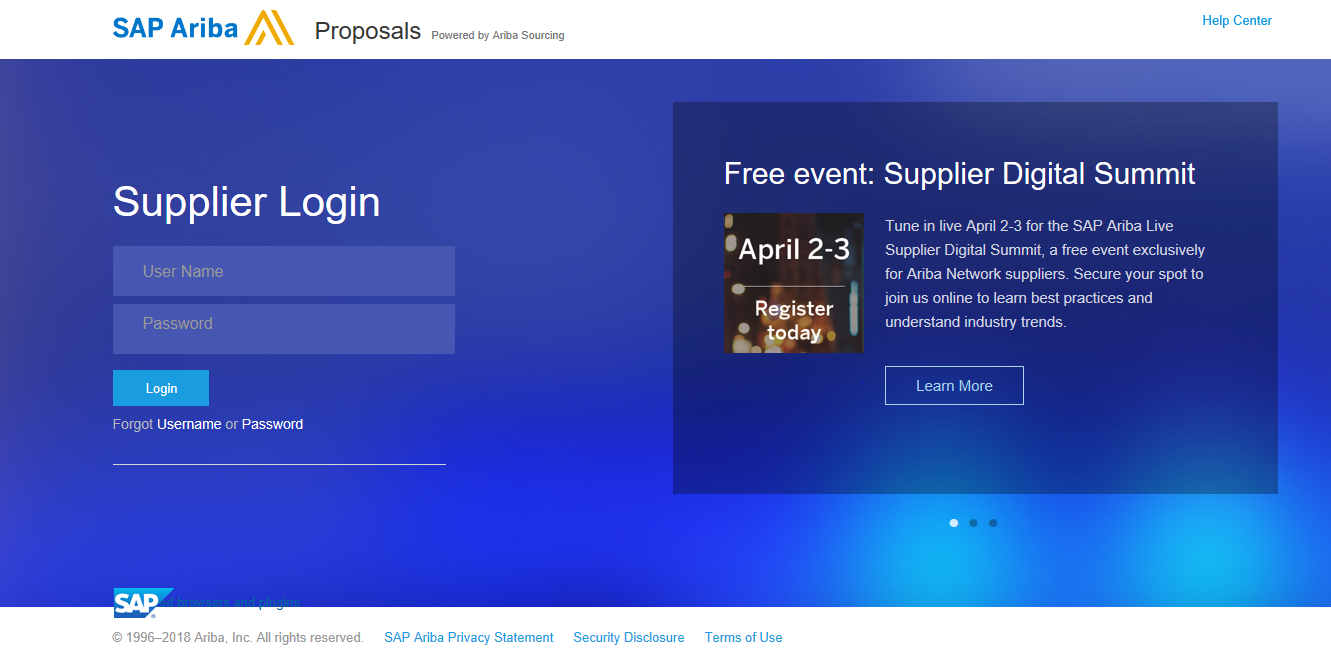 1. Enter User Name
2. Enter Password
3. Click on Login Button
6
Accessing Auction Event
7
Supplier Dashboard
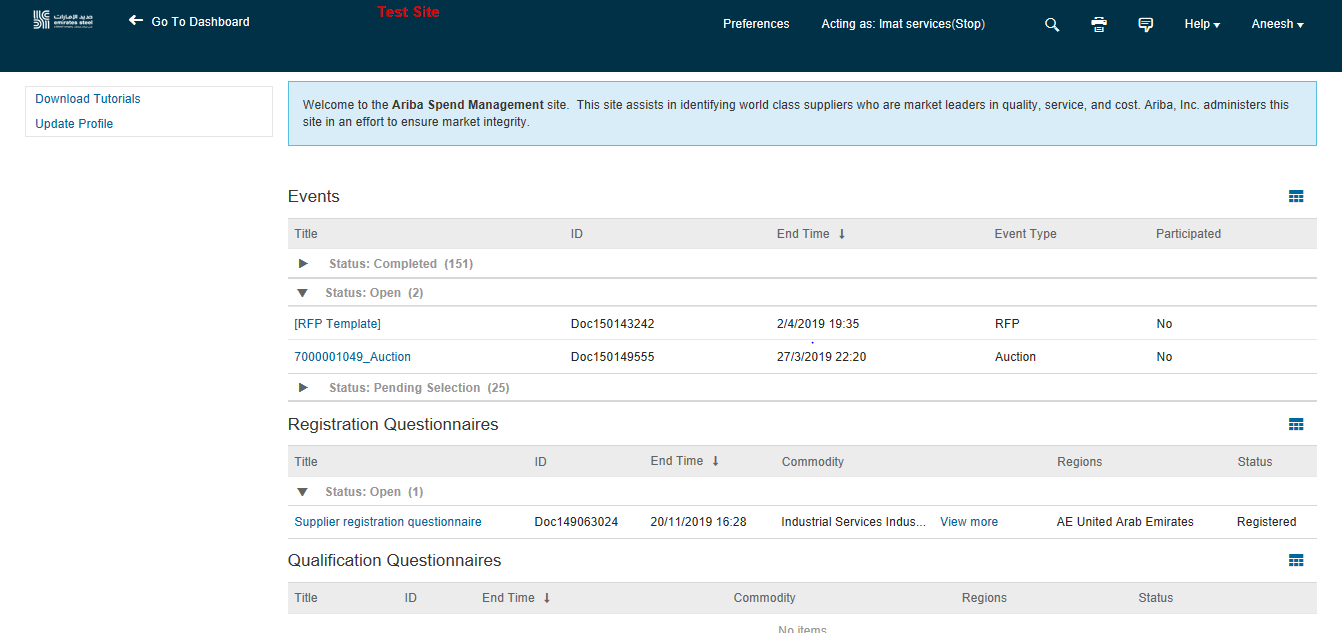 1. Click on Auction Event
8
Reviewing Prerequisites
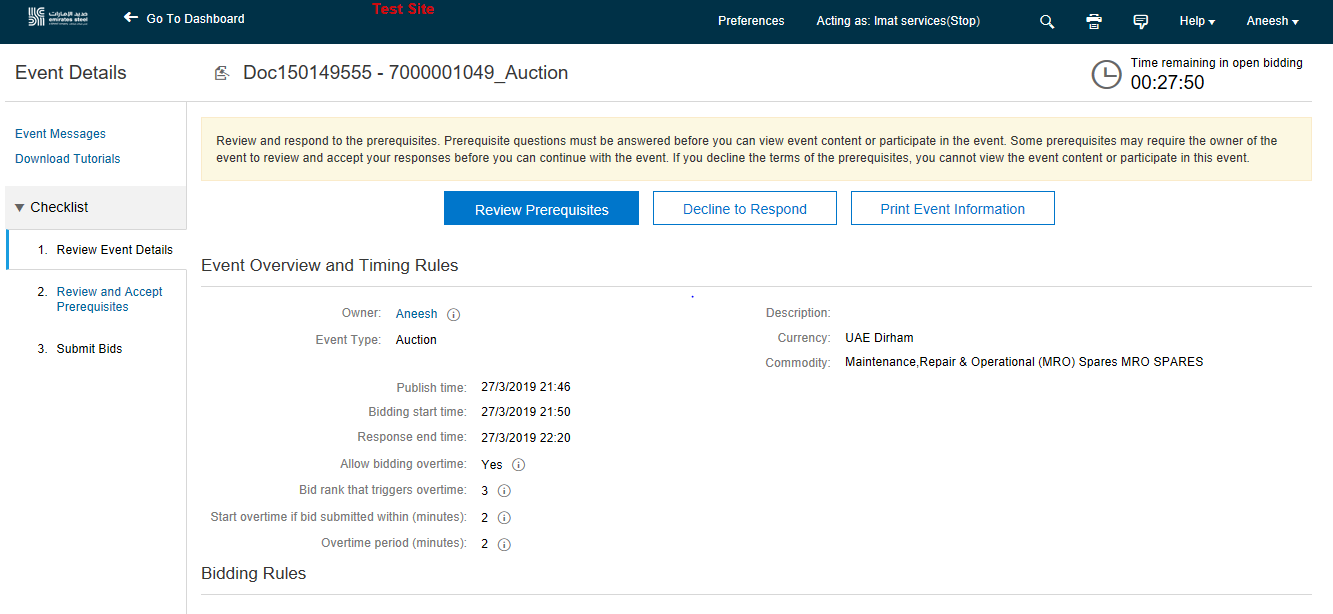 1. Click on Review Prerequisites
9
Reviewing Prerequisites – Accept/Reject
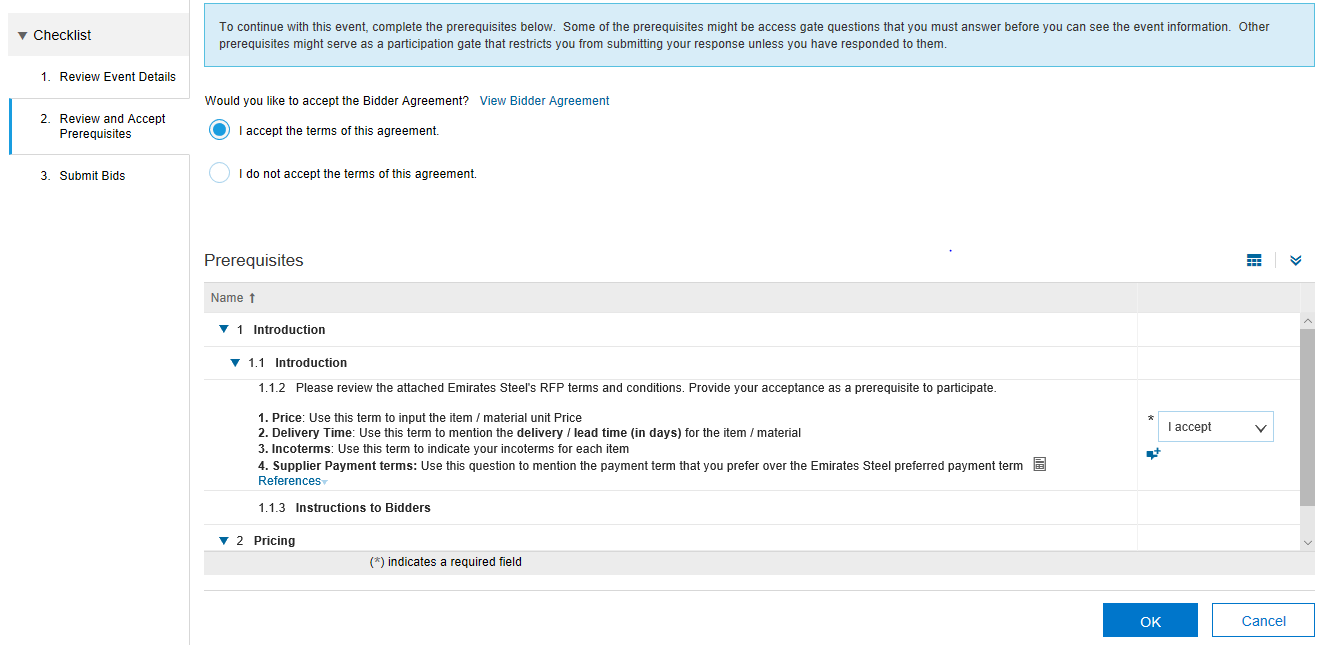 1. Click on View Bidder Agreement
Supplier Accepting Bidder Agreement & T&C of Emirates Steel. In Comment Box Supplier can give his comment if he is not agreeing to any of ES T&C
2. Click on
 OK
10
Reviewing Prerequisites – Accept/Reject
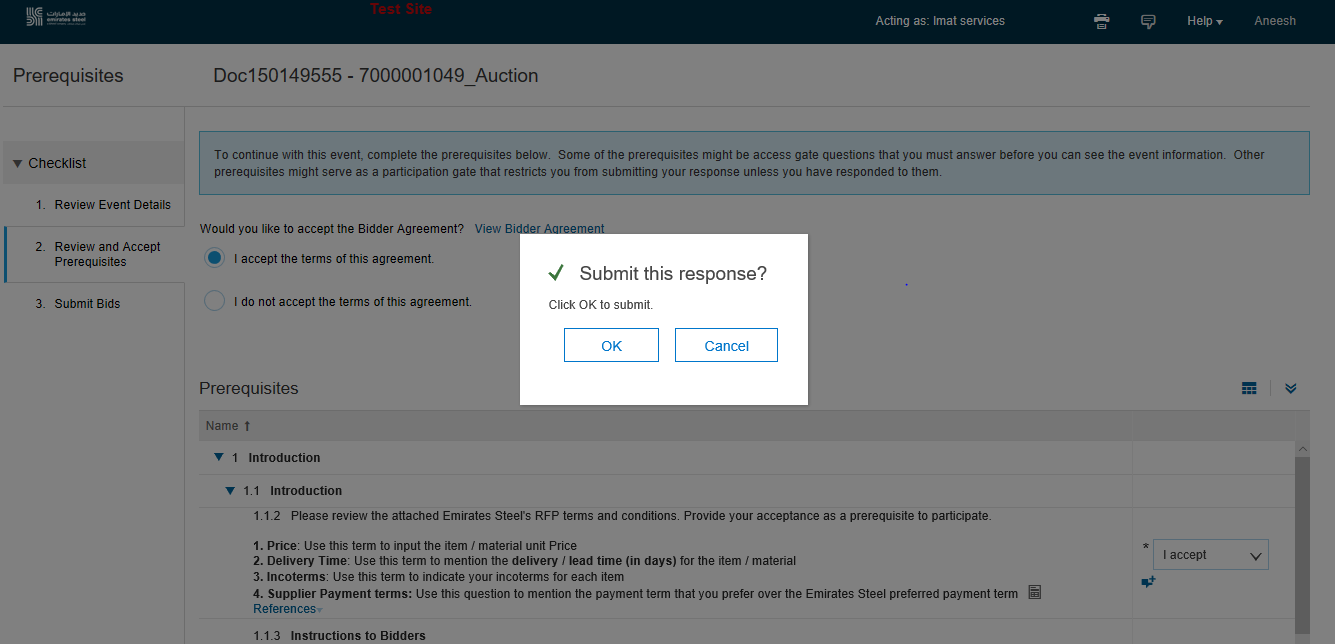 1. Click on Ok
11
Selecting Lots
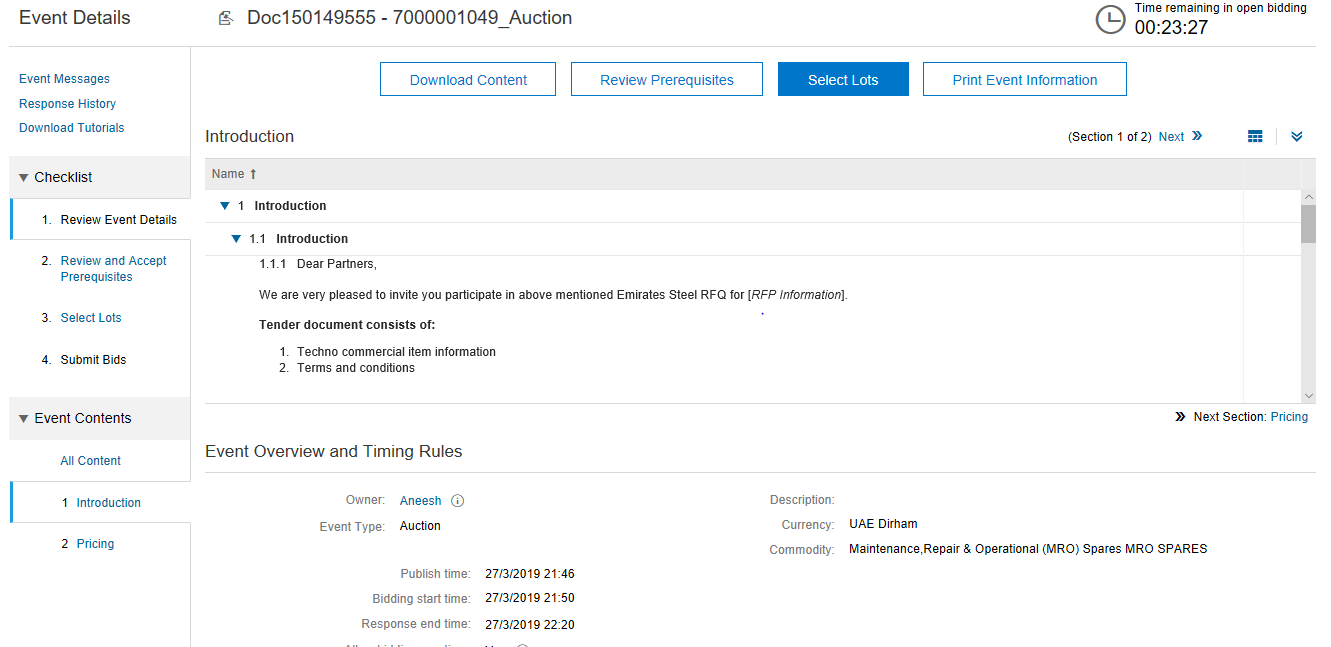 1. Click on Select Lots
12
Selecting Lots
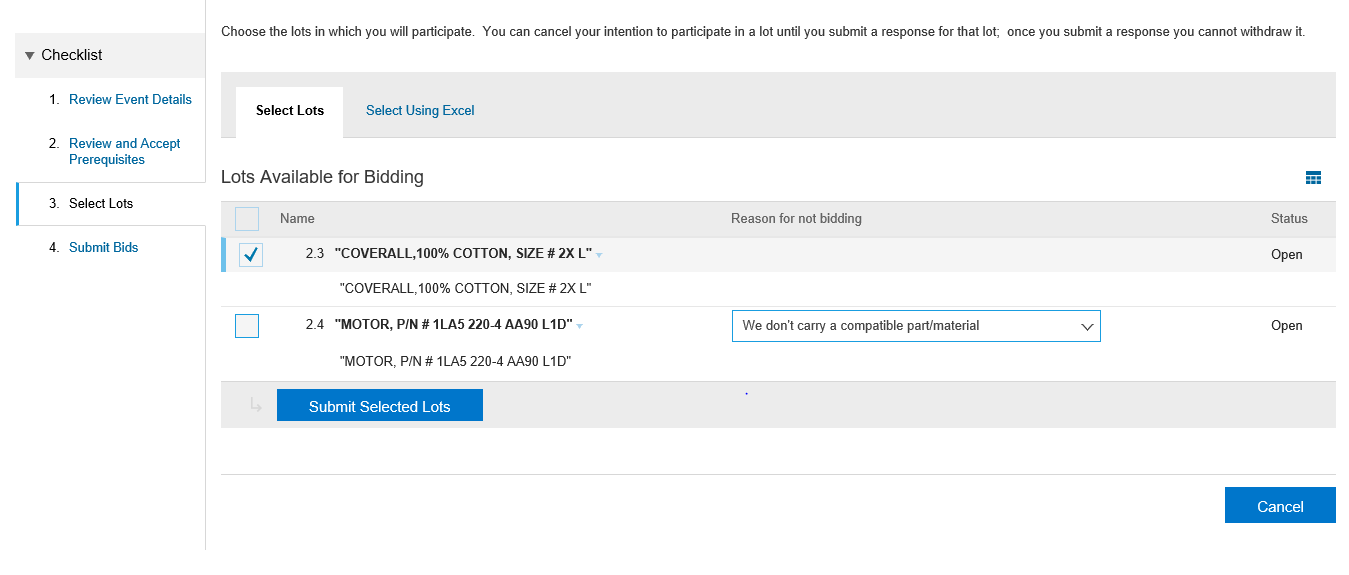 1. Select the Lot for which you intend to Bid
Supplier declined to Bid
2. Click Submit Selected Lots
13
Submitting Response
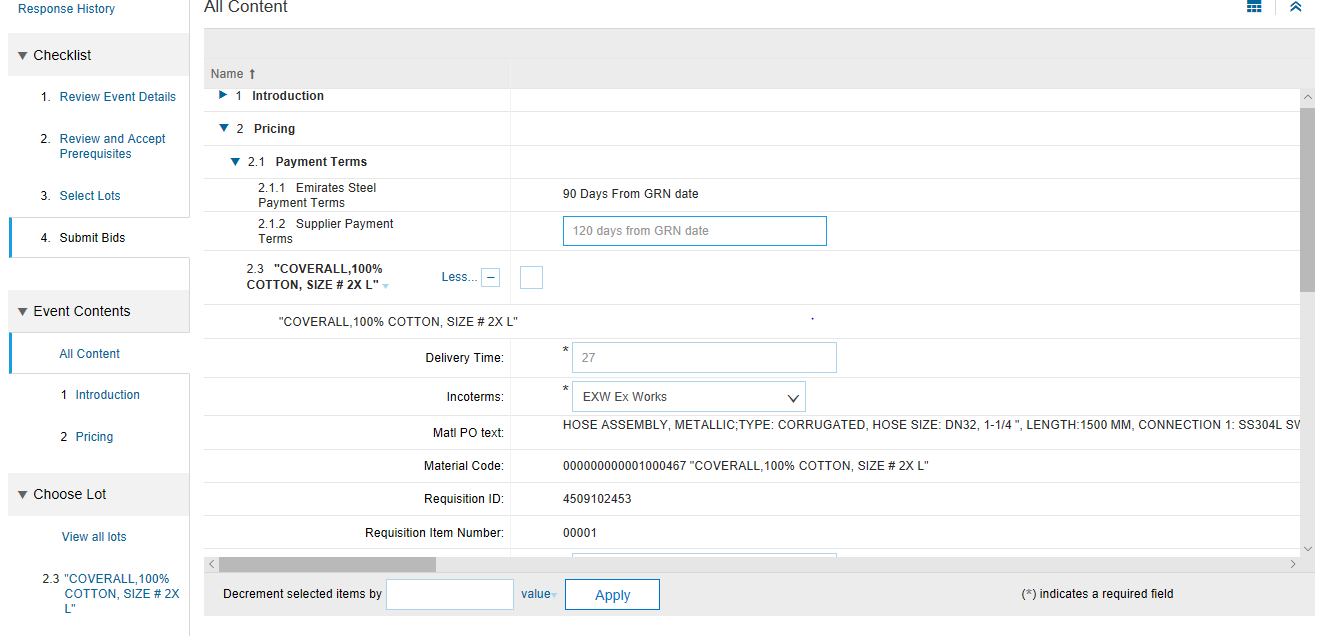 1. Input all required values
14
Submitting Response
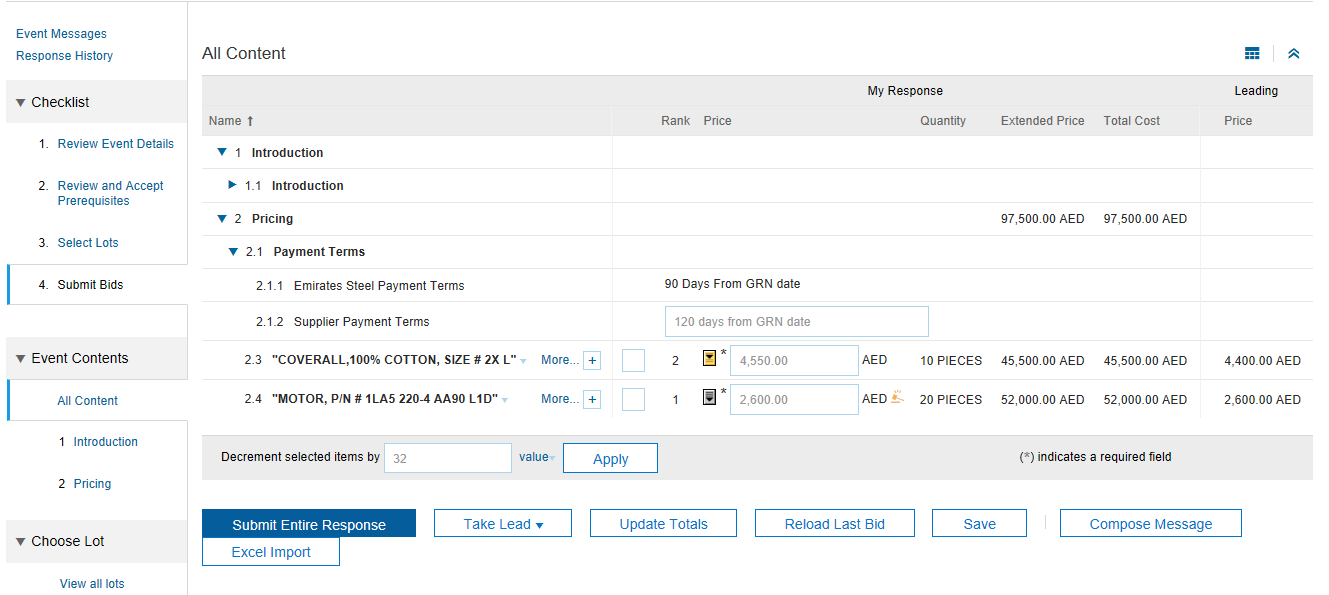 1. Suppliers submitting Bid Amount
2. Click on Submit Entire Response
15
Thank You
16